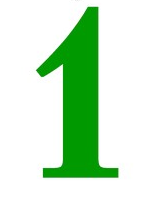 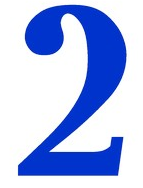 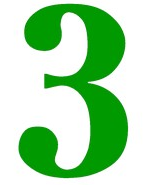 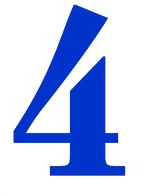 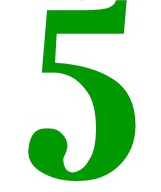 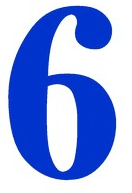 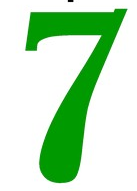 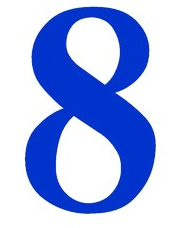 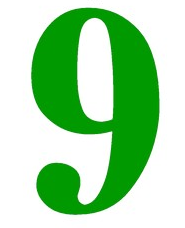 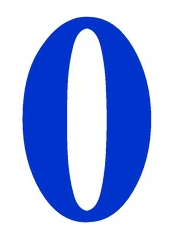 Составитель:  учитель начальных классов ГБОУ  СОШ  №922   г.Москвы                                 Романова Елена Викторовна                 2013 г.
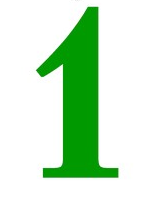 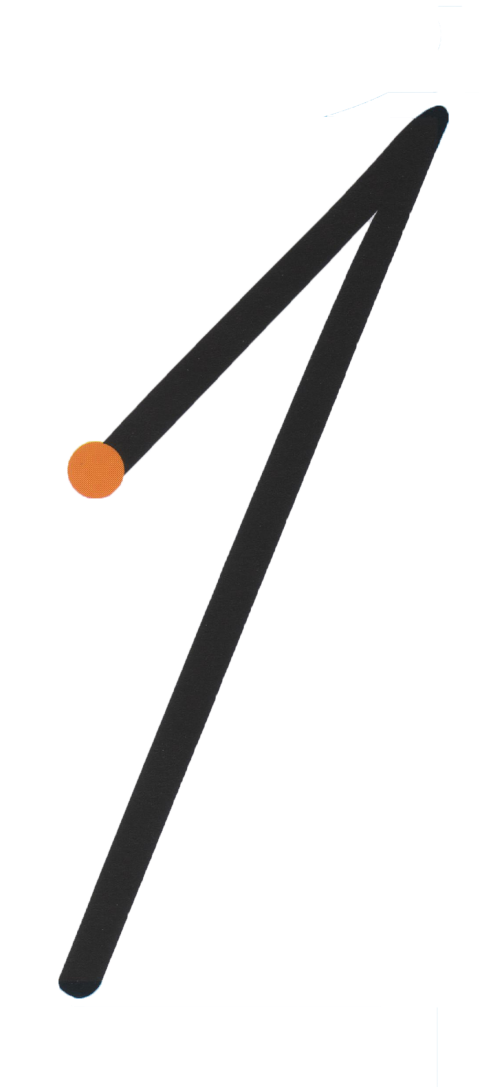 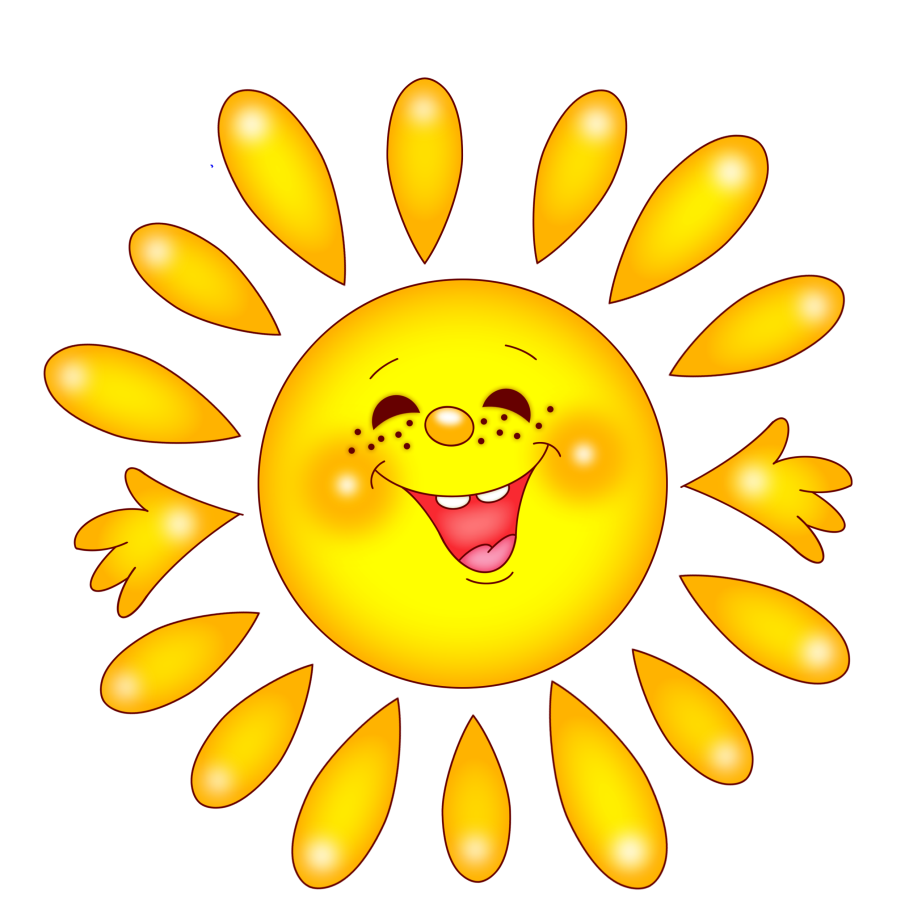 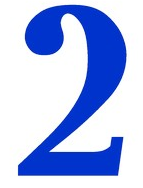 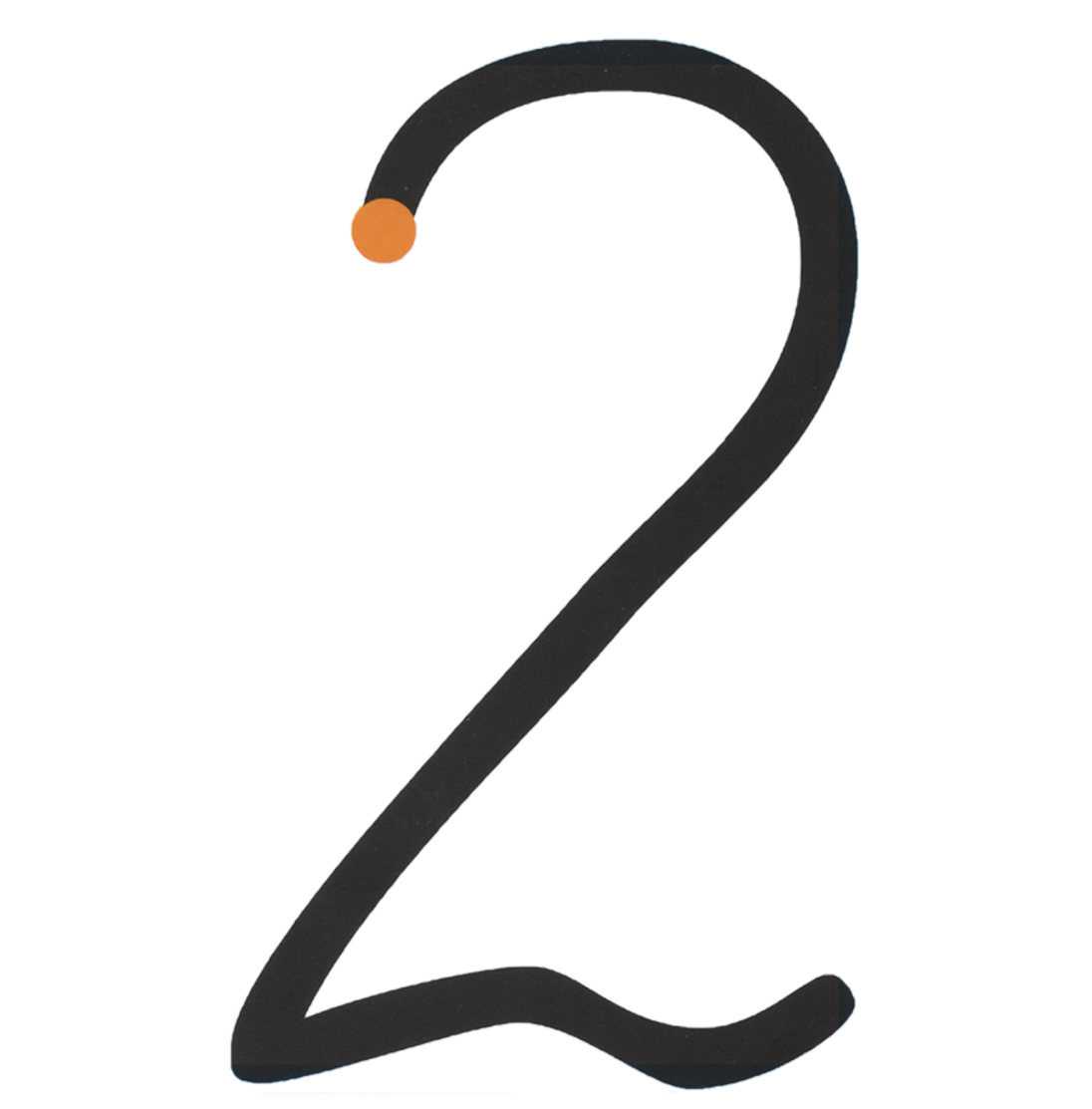 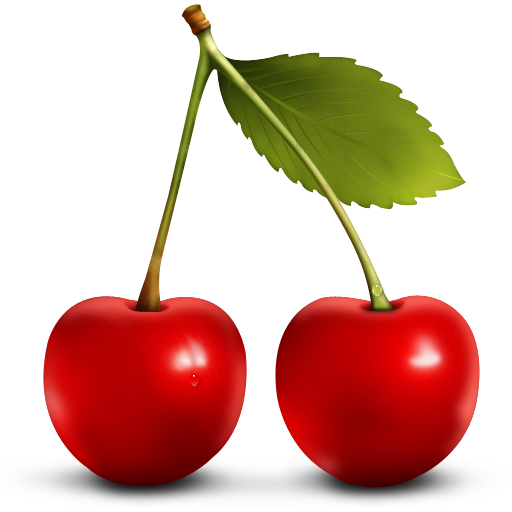 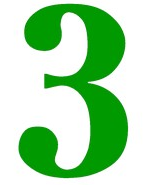 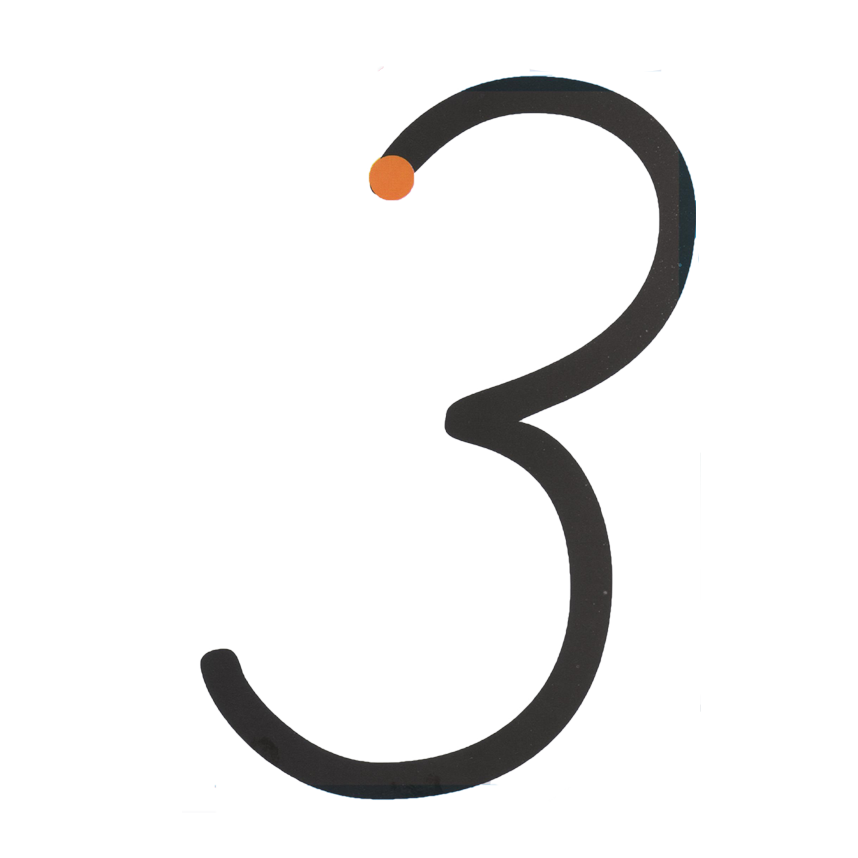 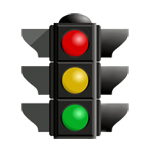 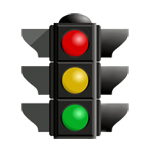 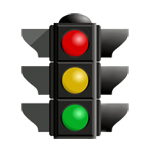 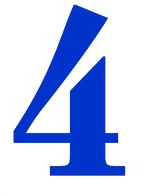 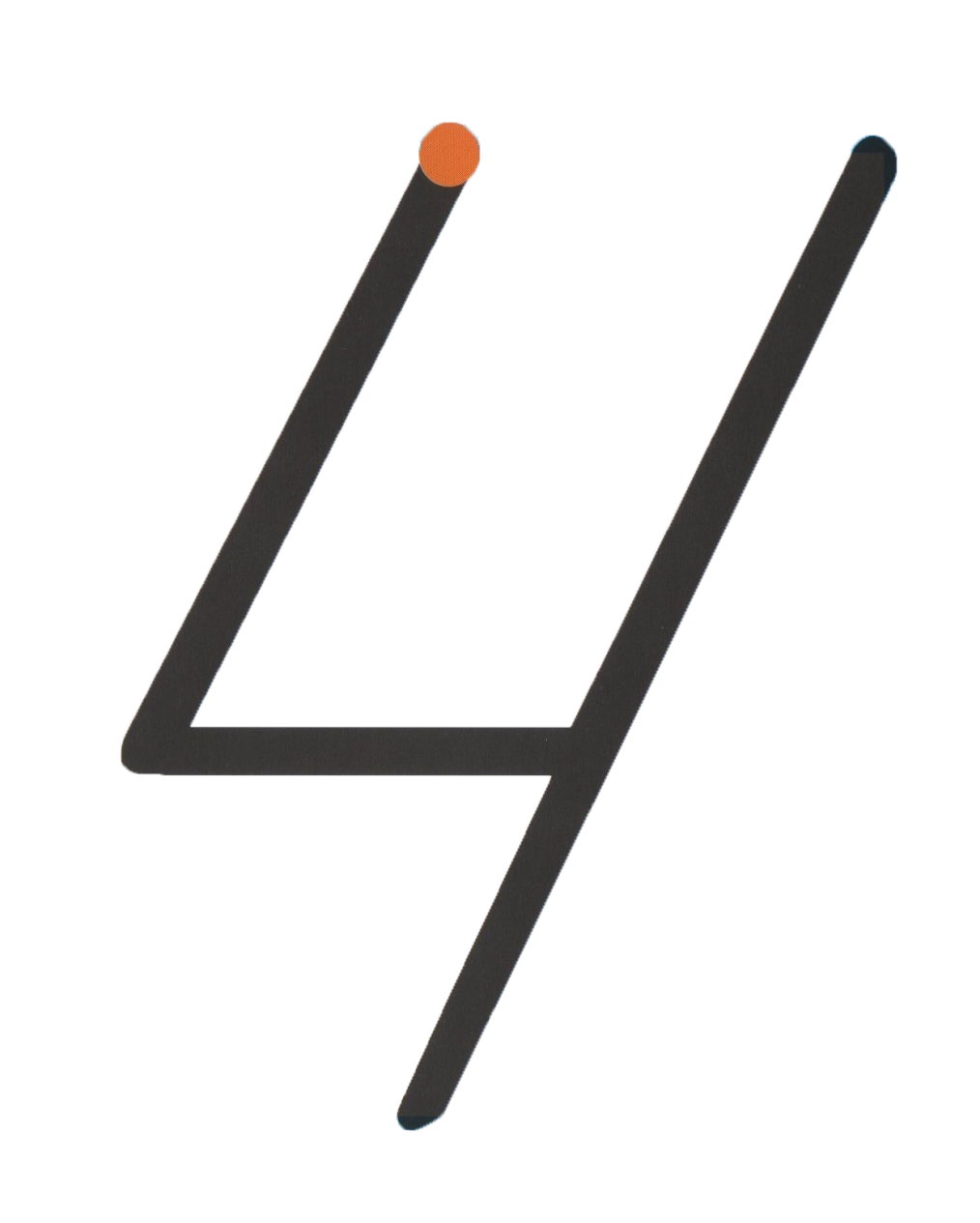 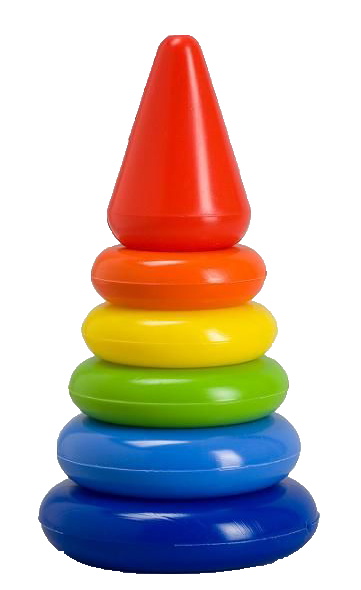 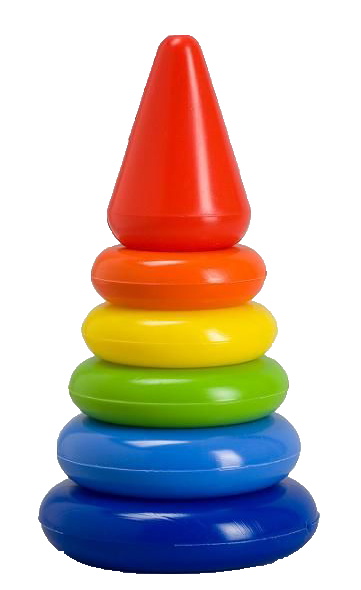 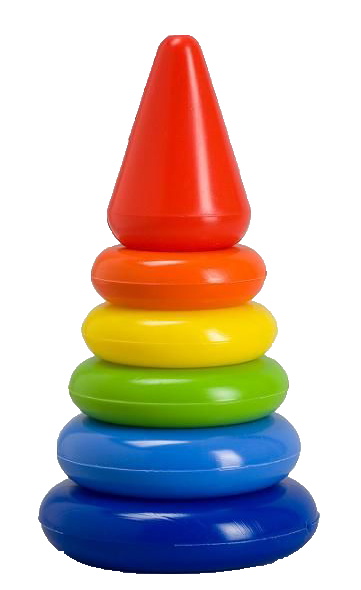 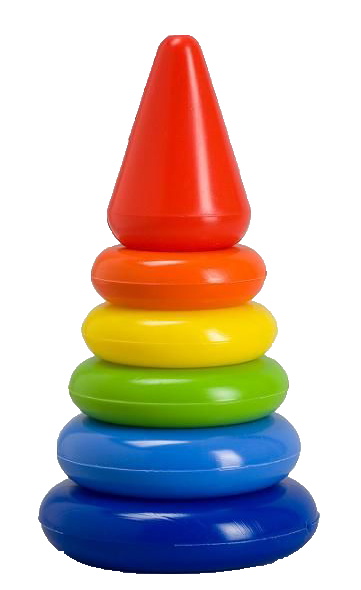 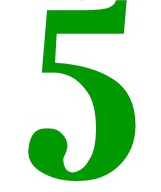 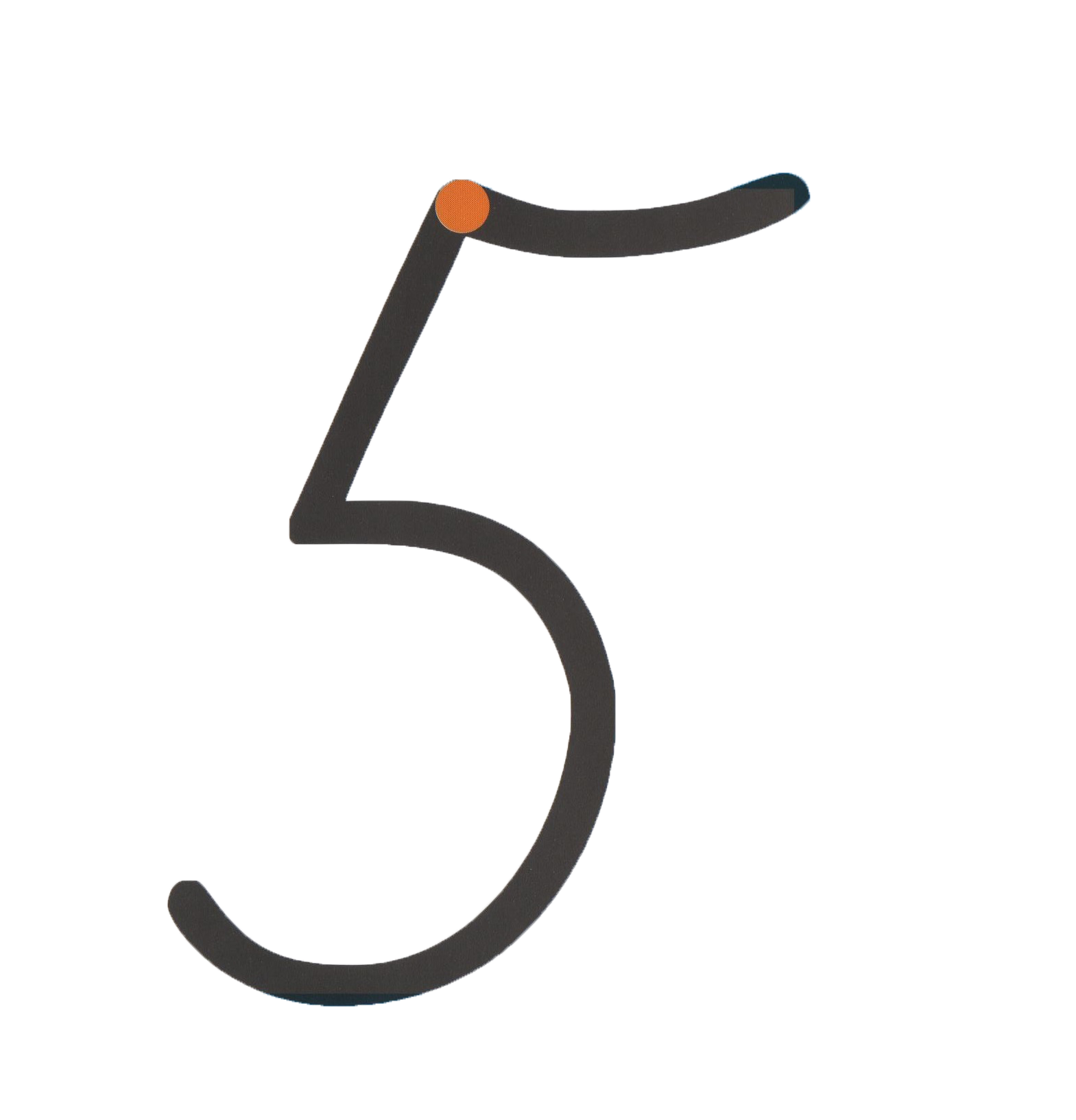 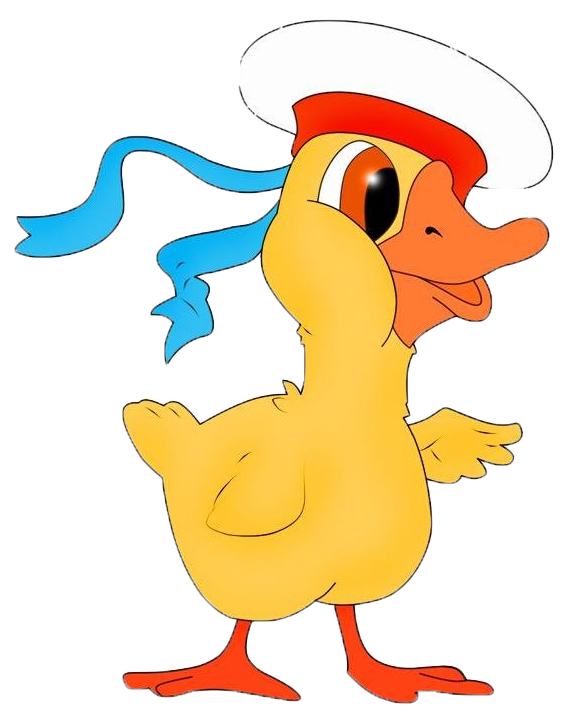 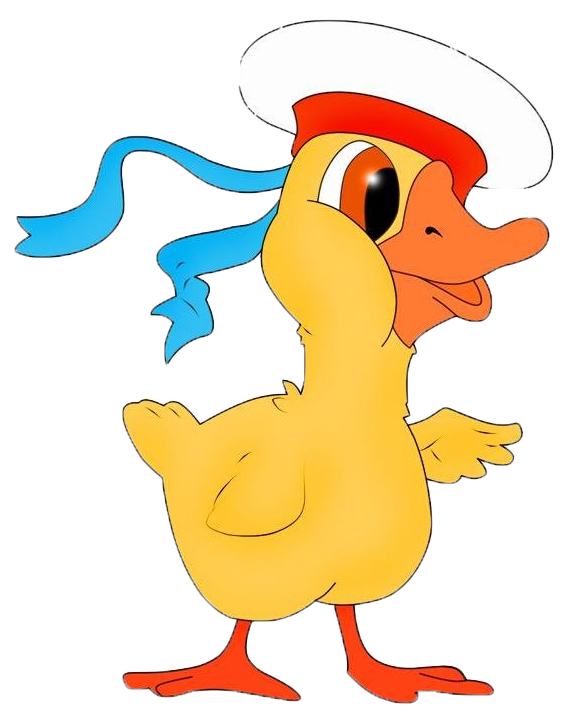 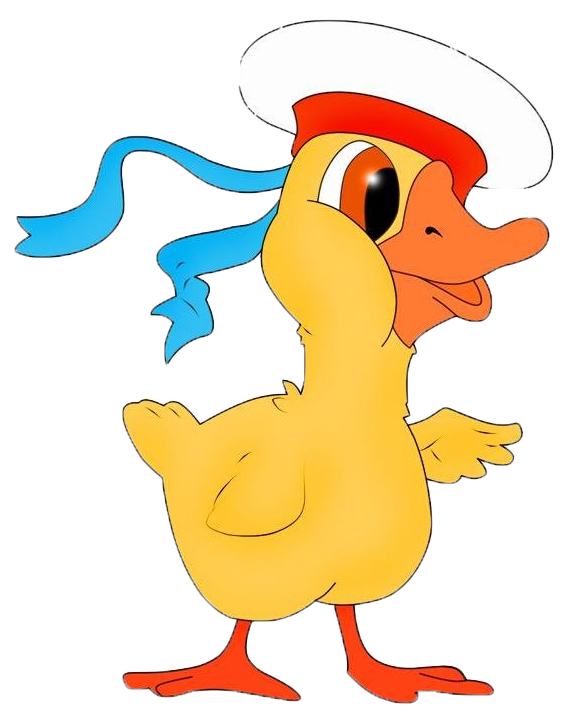 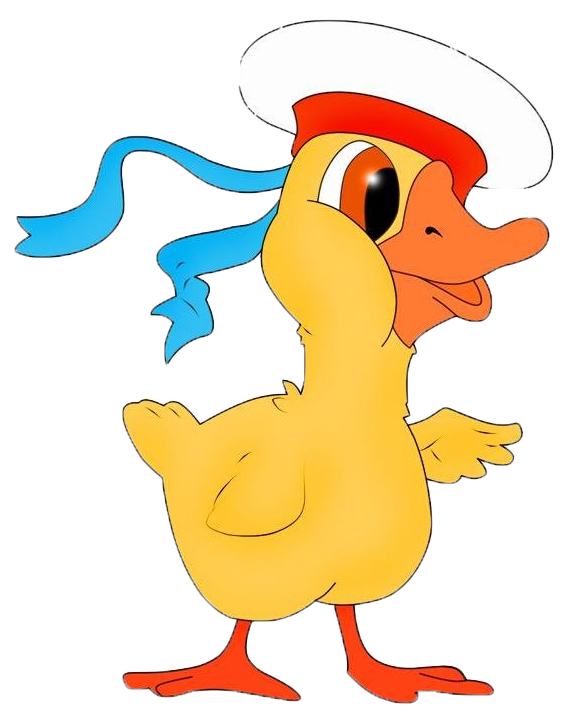 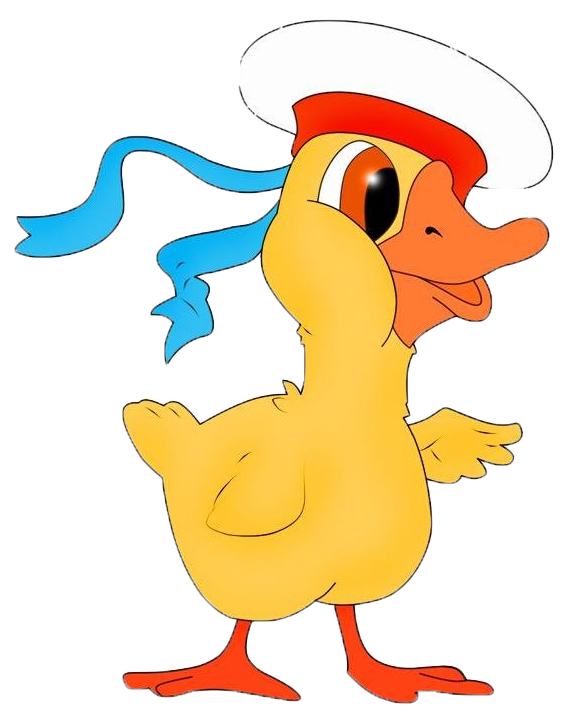 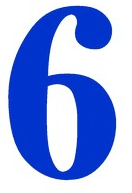 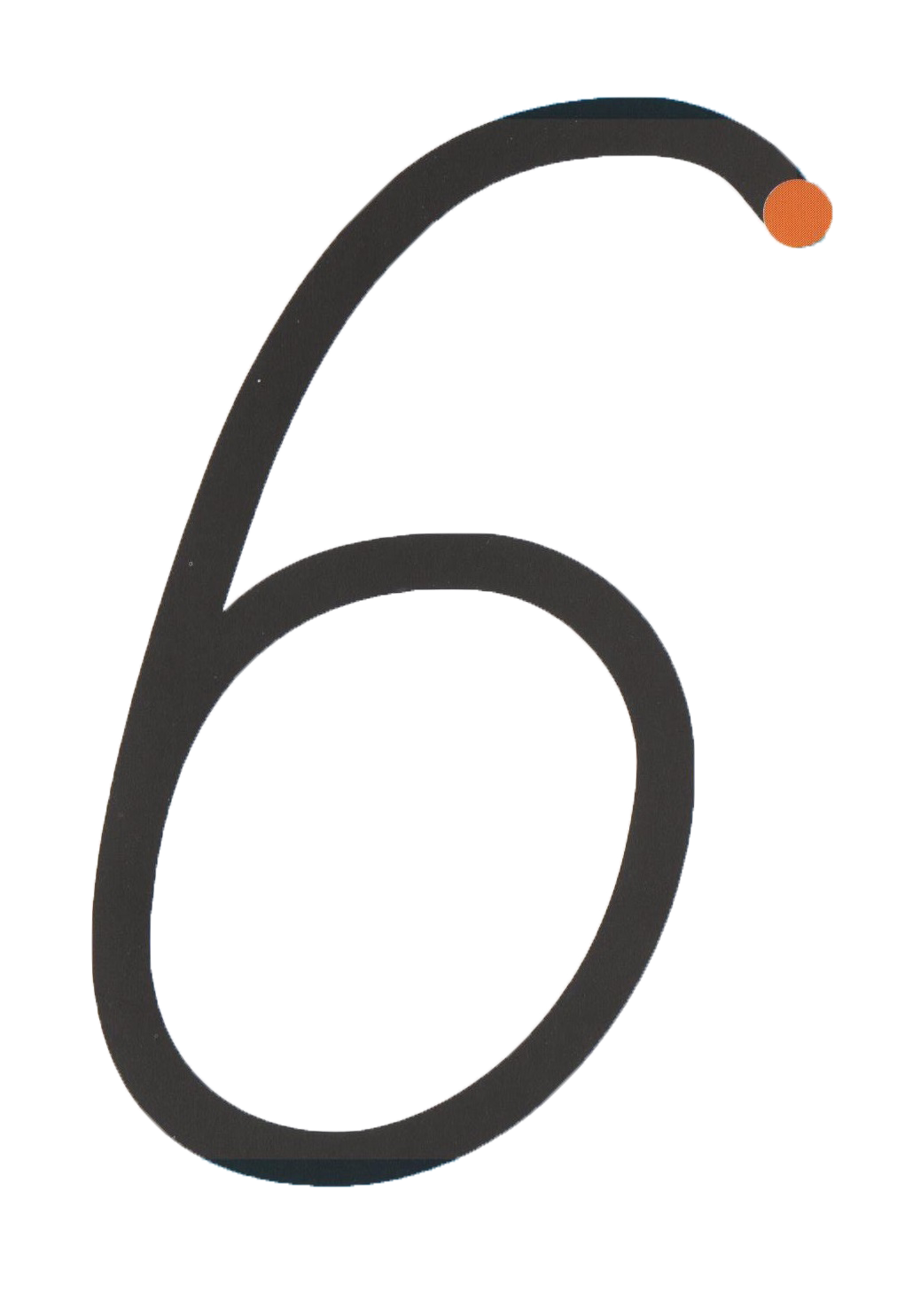 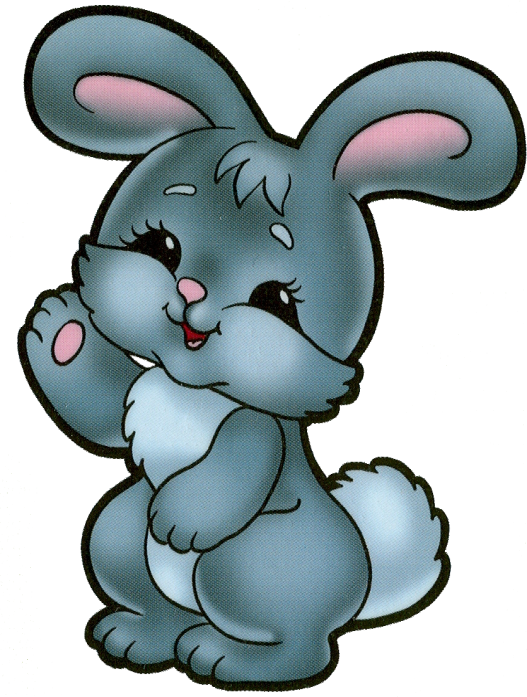 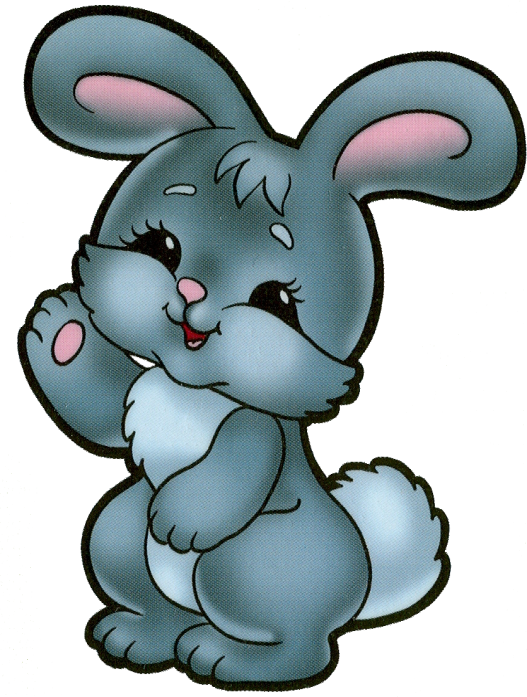 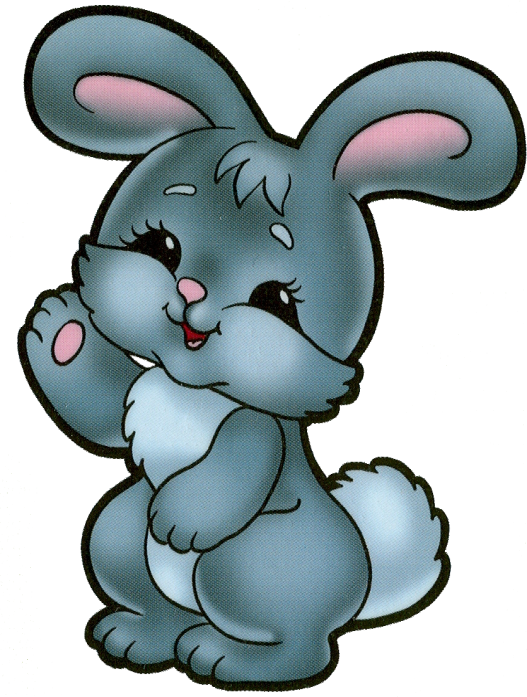 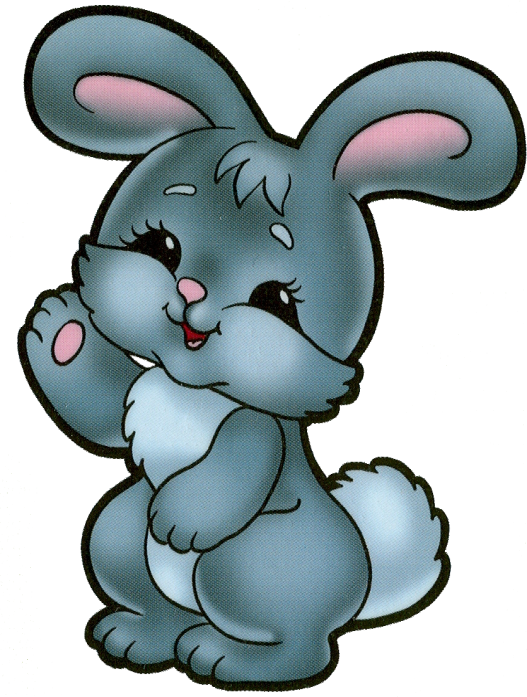 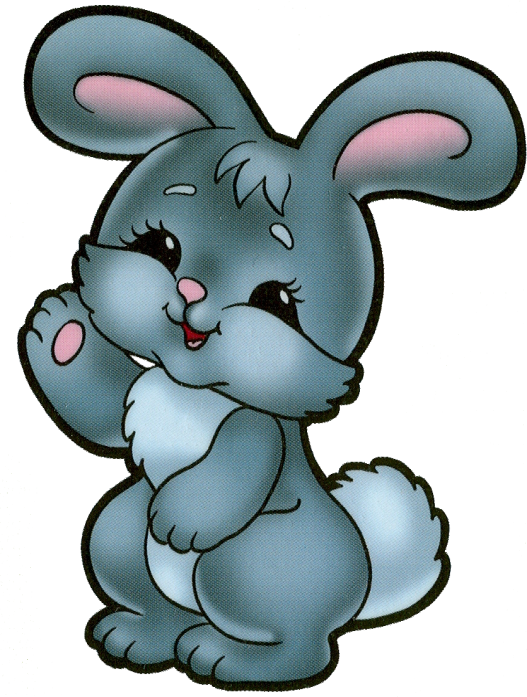 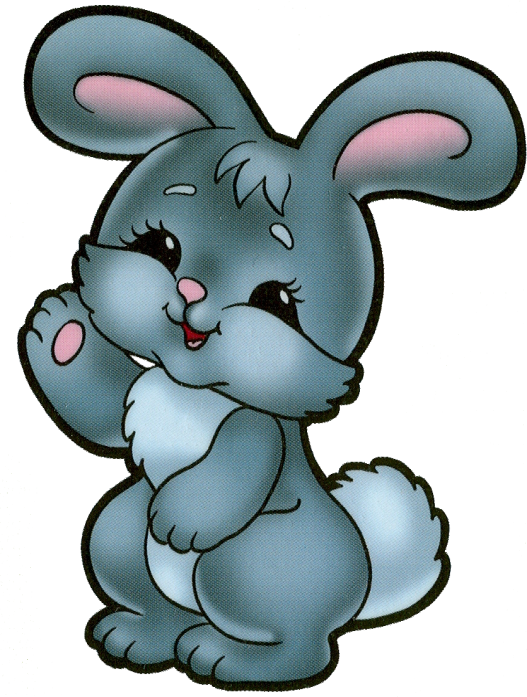 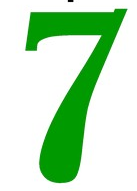 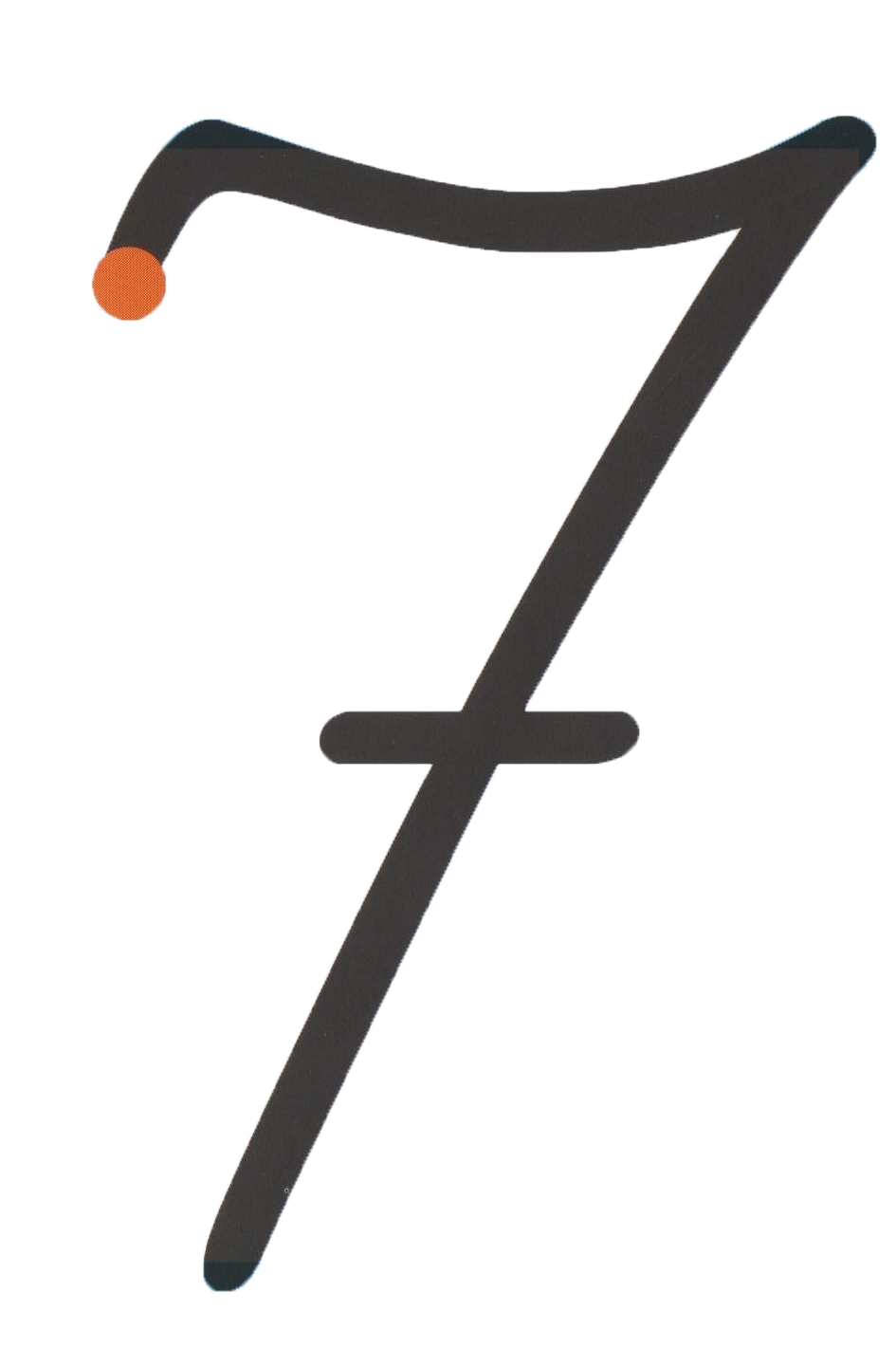 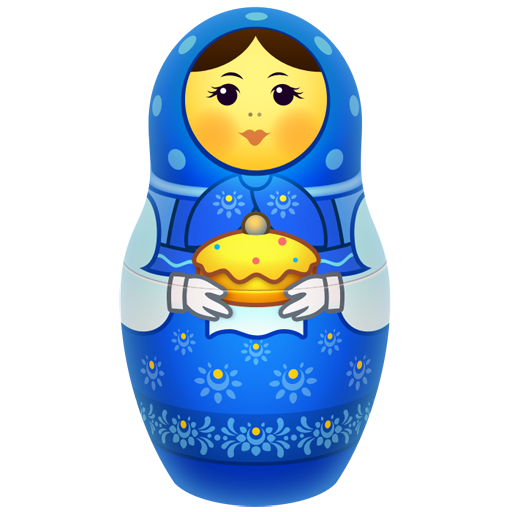 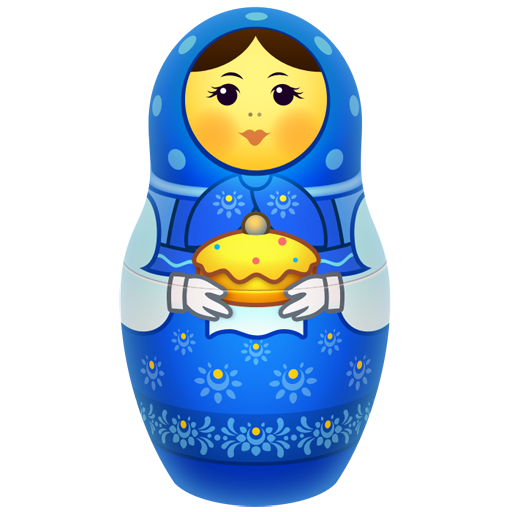 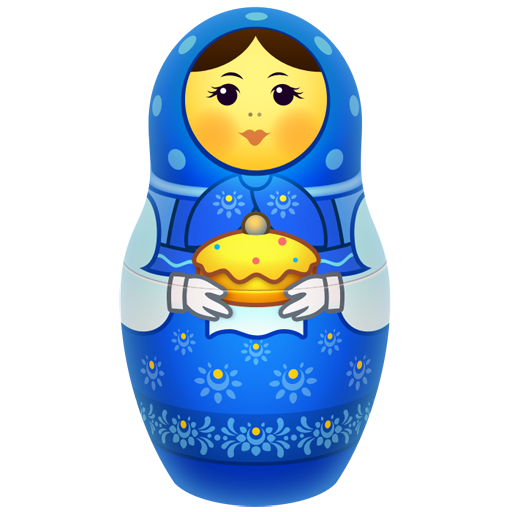 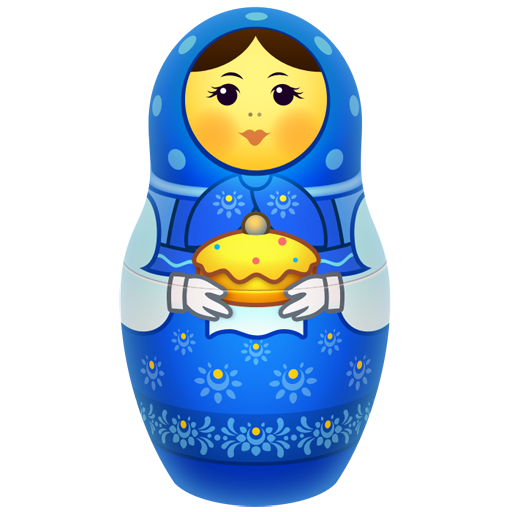 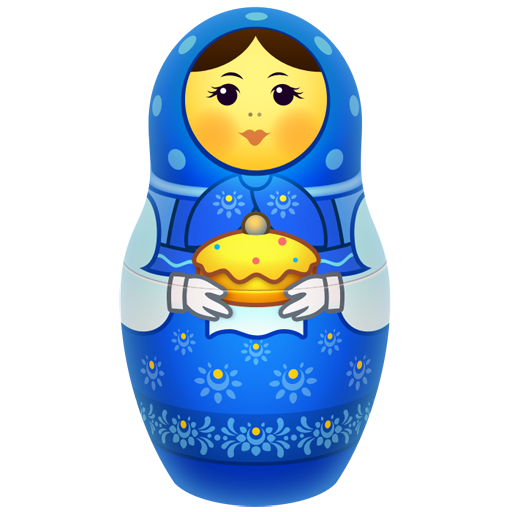 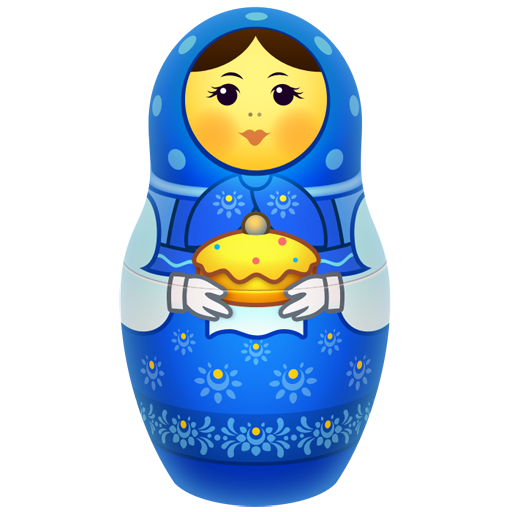 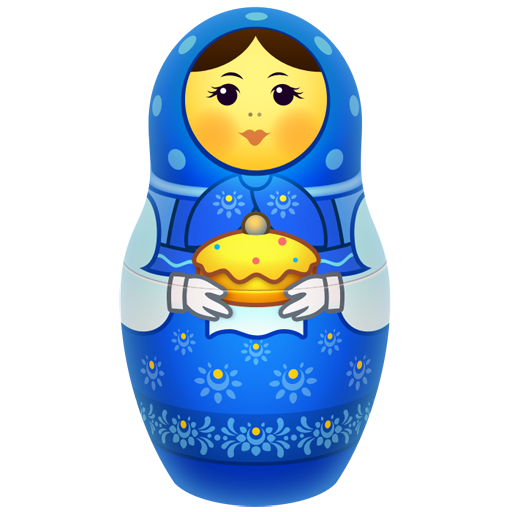 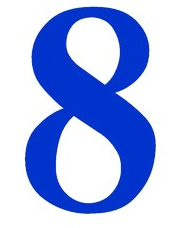 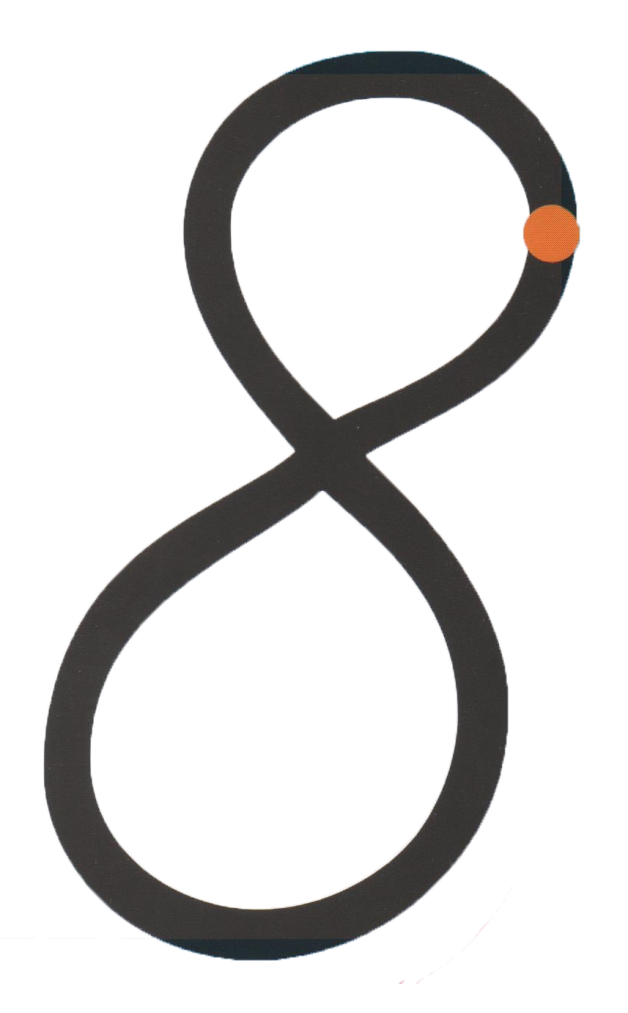 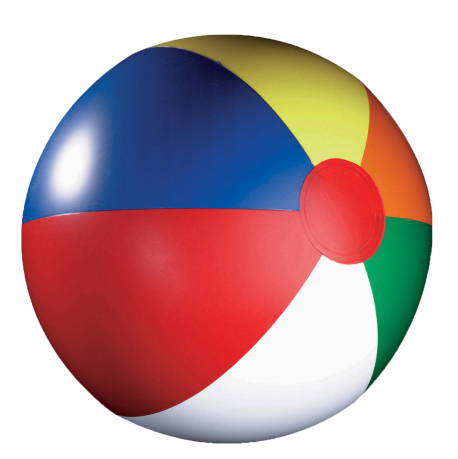 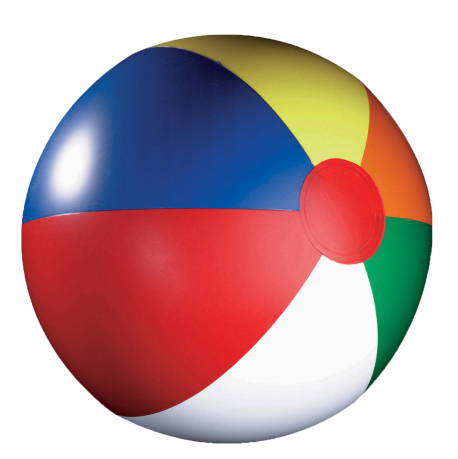 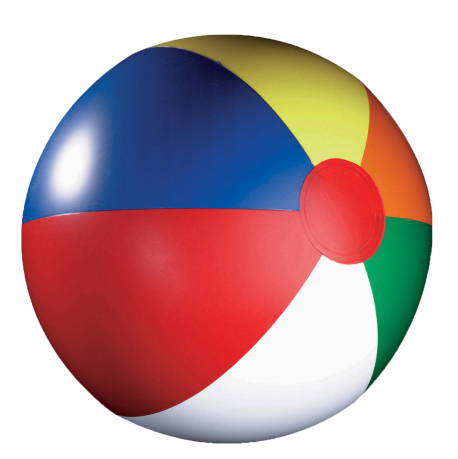 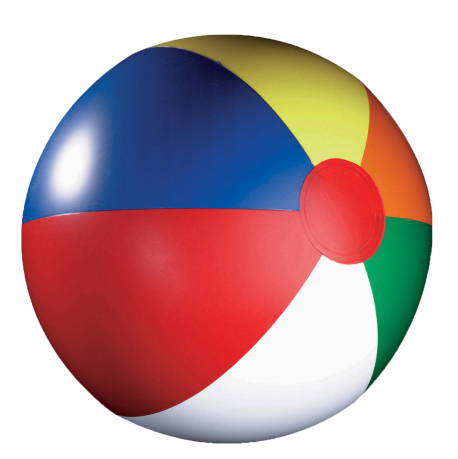 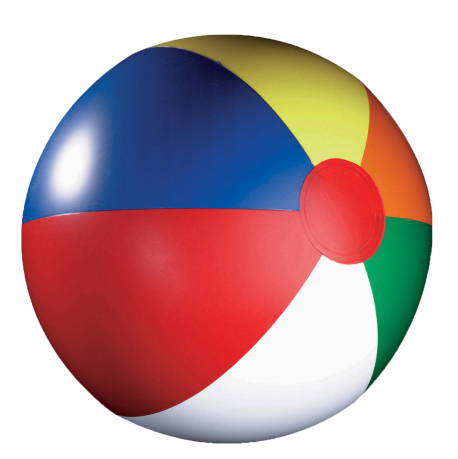 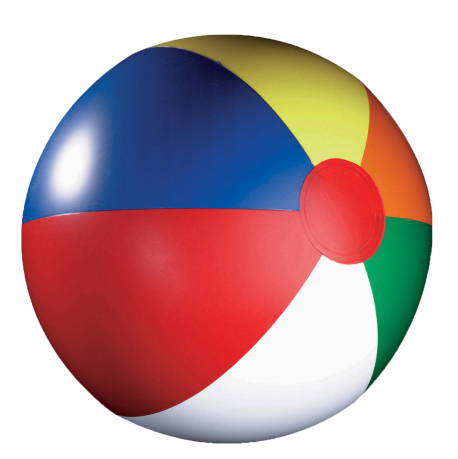 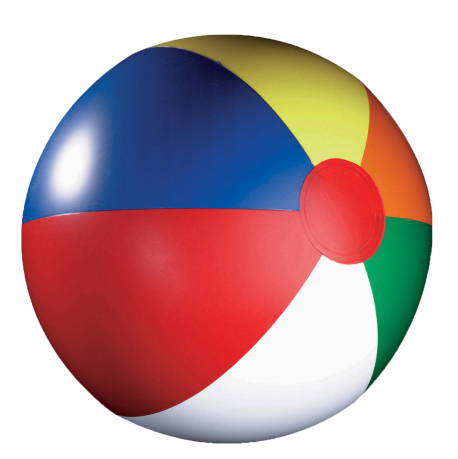 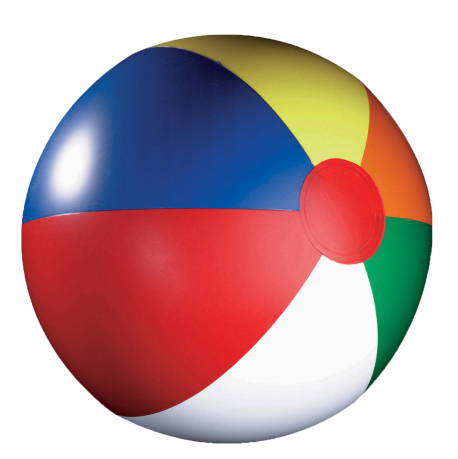 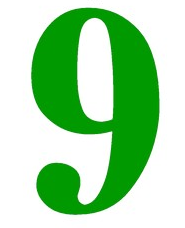 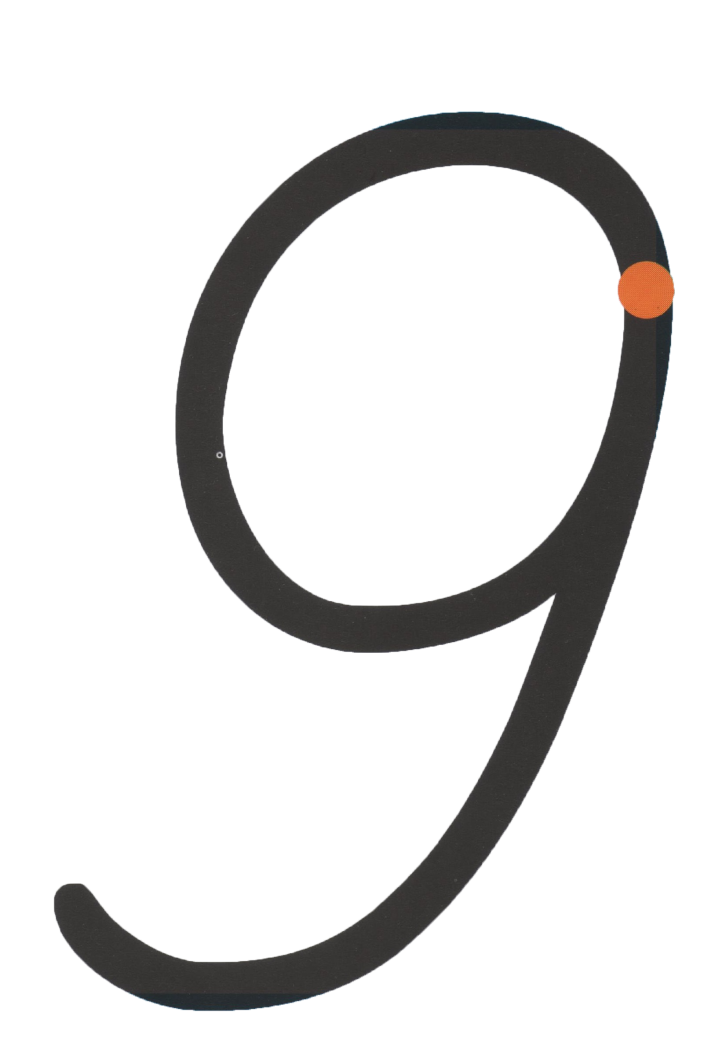 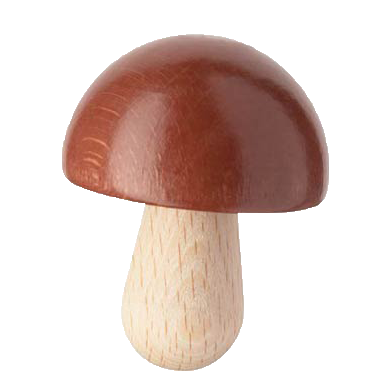 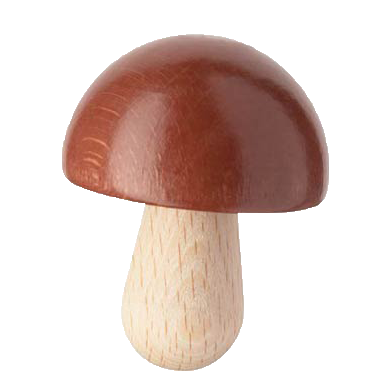 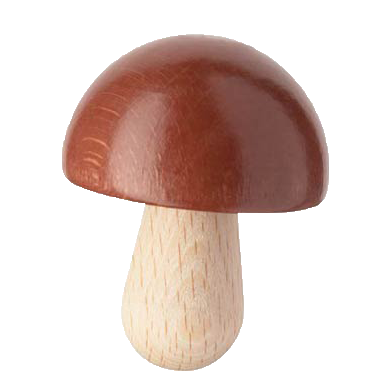 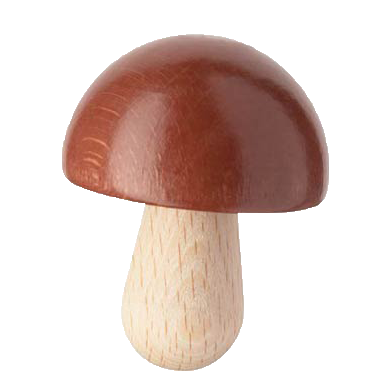 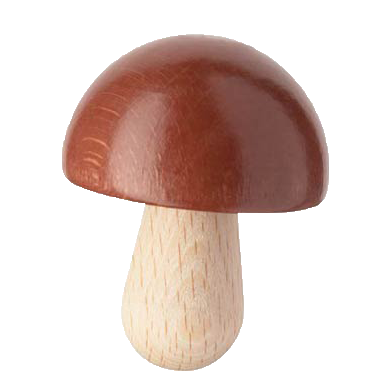 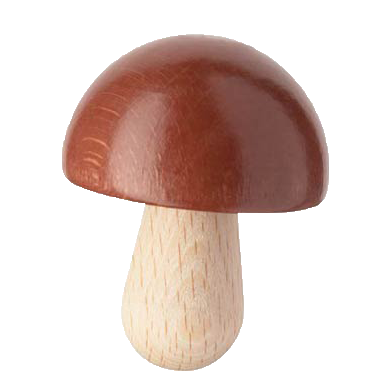 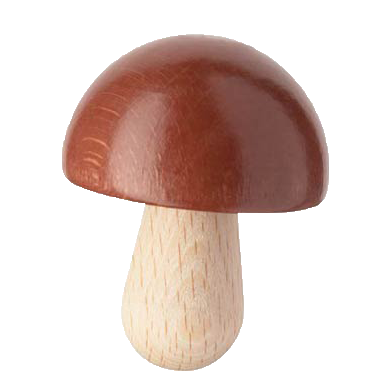 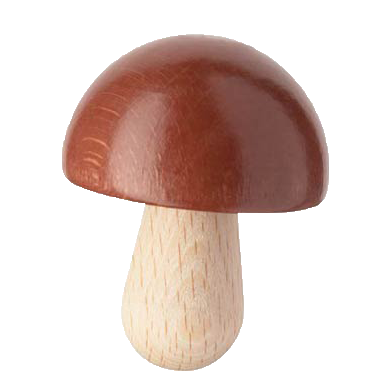 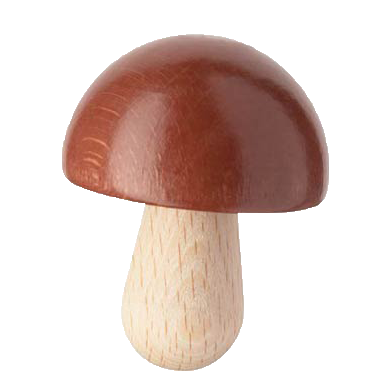 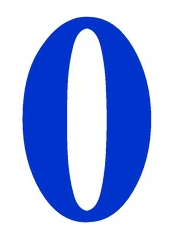 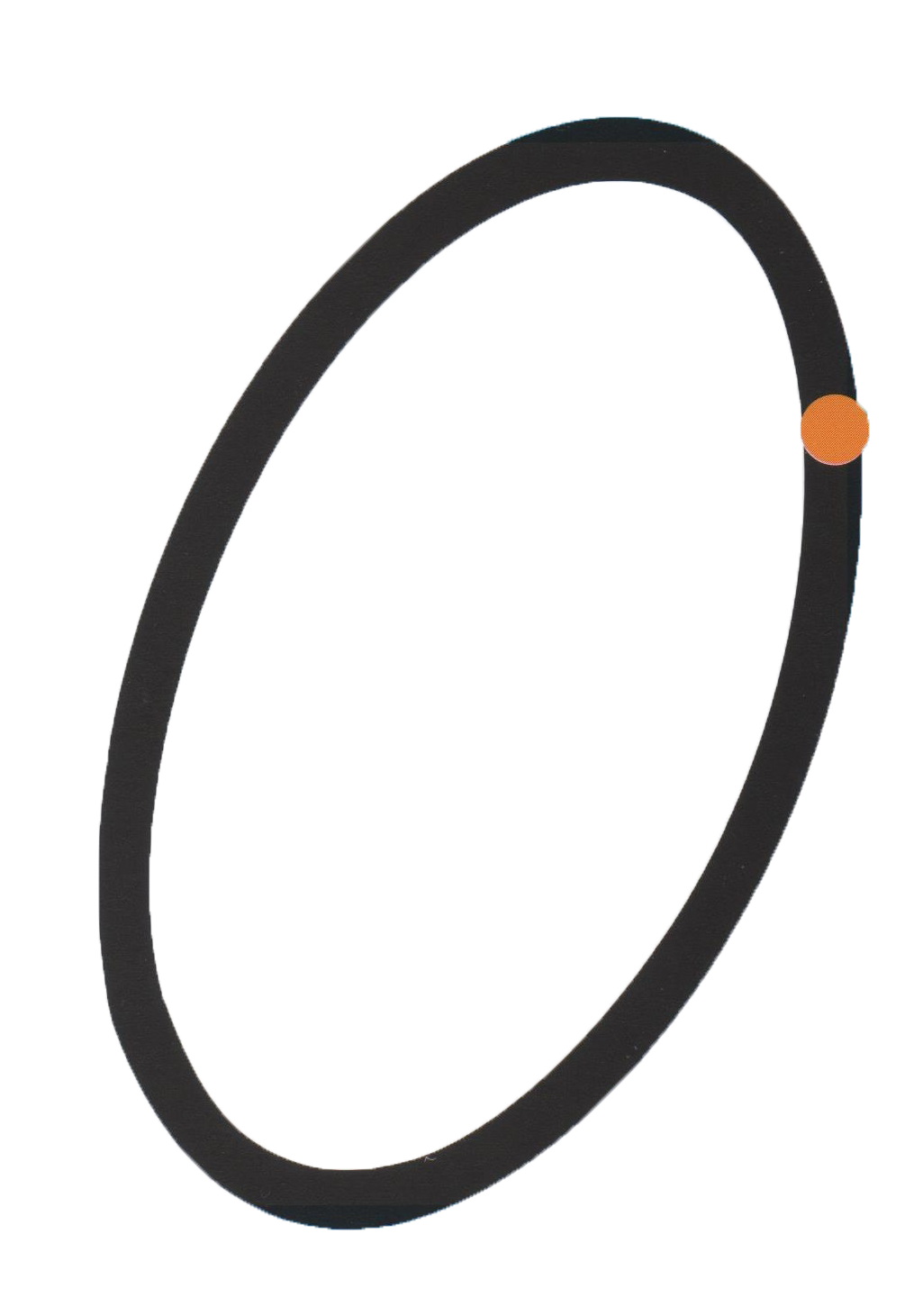 Использованные материалы:
«Образцы каллиграфического написания букв и цифр»   
     (комплект карточек): издательство «Сфера»;
 http://zna1-ka.ru/  - печатные цифры.
Как работать с презентацией:
На первом слайде каждая цифра является гиперссылкой. При нажатии на цифру открывается слайд, на котором  изображена печатная цифра и количеством предметов, при нажатии кнопки далее появляется на этом же слайде клетка с письменной цифрой. 
Нажатие            – показ написания цифры.

Кнопка                 возвращает на первый слайд.

Кнопка                 перемещение на последний слайд.
Использованные материалы:
Солнышко     http://logos35.caduk.ru/images/solnyshko_2.gif
Вишенки       http://www.maitimonline.com/shop/1100-2464-thickbox/kartomajzer-2x-za-ecigareto-smouchi-top-marl-high.jpg 
Светофор    http://traffic.gov.om/thumbnail.php?file=alamal/17_4_868905639.jpg&size=article_large 
Пирамидка       http://jirafa-toys.ru/d/234941/d/9313.jpg 
Зайчонок    http://img-fotki.yandex.ru/get/4808/svetlera.3e/0_506ee_c2087dbf_orig.jpg 
Мяч       http://edu.mari.ru/mouo-yoshkarola/dou65/DocLib25/%D0%9F%D0%A0%D0%A1/%D0%BC%D1%8F%D1%87.gif 
Гриб    http://www.vasilyok.com.ua/images/it/b_1365.jpg
Матрёшка     http://icons.iconarchive.com/icons/icojam/matreshka/512/blue-matreshka-icon.png